بسم الله الرحمن الرحيم
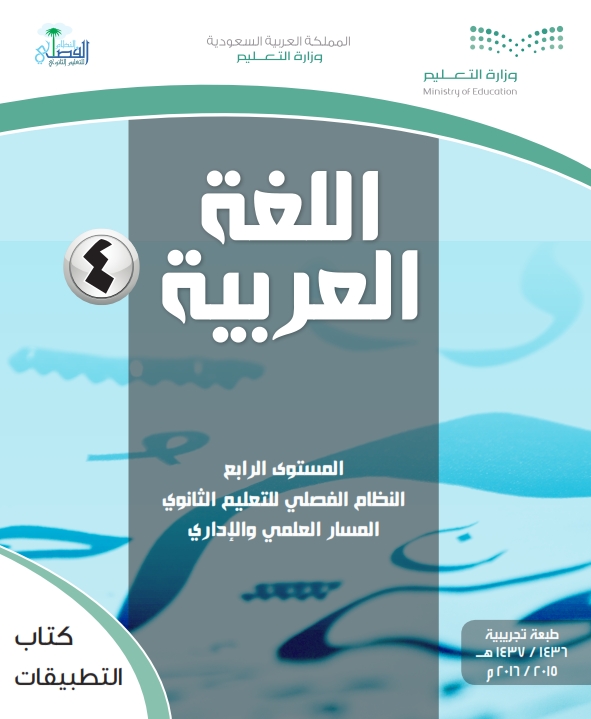 الصف الثاني الثانوي – الفصل الدراسي الثاني - الوحدة الأولى
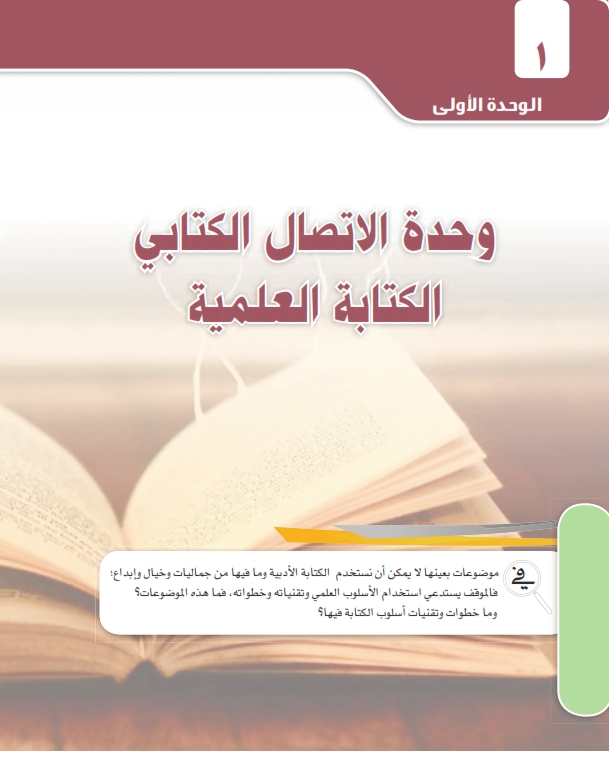 النشاطات التمهيدية
ص: 15
ص 15
البحث في مصادر المعلومات: الكتب، الصحف، المجلات، الإنترنت، الإذاعة ، التلفاز
المقارنة - التقسيم – الترتيب - التصنيف
تحديد (العناصر الفنية – الأفكار الرئيسة – التفصيلات الجزئية – الأسلوب ووسائل)
استيفاء جميع الأفكار والجزئيات – تطبيق المقترحات – ترك التنقيح وجودة الأسلوب للمراجعة
التأكد من (منطقية تسلسل الأفكار – قوة التأثير – جمال الأسلوب – الكتابة في فقرات – صحة اللغة – تصحيح الأخطاء الإملائية)
واضحة الدلالة(في الكتابة العلمية) – قوية ومعبرة (في الكتابة الأدبية)
النحوية -  اللغوية - الإملائية
التنويع في الأساليب – الصور المبتكرة – صحة الاستدلال وقوة البرهان – صدق العاطفة
قصيرة – مشوقة – تمهد للموضوع
الأفكار متكاملة – بينها تسلسل منطقي
تحتوي على: تلخيص، توصية، رأي نهائي
ص 16
الموضوعية، الخلو من العاطفة، التنظيم والتسلسل المنطقي
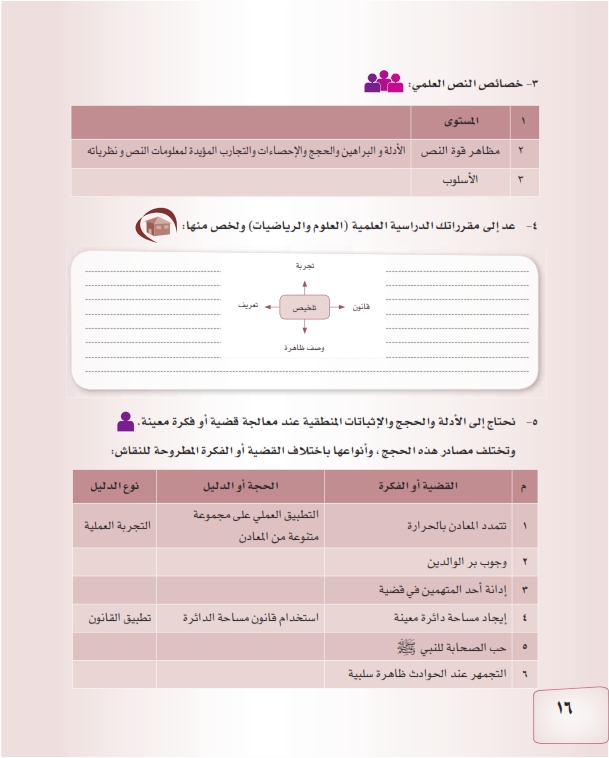 قرآن كريم
دليل نقلي
قال تعالى: «وقضى ربك ألا تعبدوا إلا إياه وبالوالدين إحسانا»
البحث والاستقصاء
التحريات والأدلة الجنائية
الأحاديث والآثار
دليل نقلي
ثباتهم معه في الشدائد وحرصهم على نشر دينه واتباع سنته
التجربة 
والاستنتاج
ما يترتب عليه من أضرار وتعطيل للمصالح
ص 17
ص 17
ص 18
متروك للطالب
متروك للطالب
ص 19
الواقع والتجربة تؤيد صحة ذلك، فالمهام الكبيرة لا بد لها من شركاء ومساعدين بينهم تفاهم وتعاون
التجربة العلمية تثبت صحة ذلك، لذلك فمعروف أن زيادة الضغط تؤدي في النهاية إلى الانفجار
يقول تعالى: ”إن النفس لأمارة بالسوء“ ويقول الشاعر:
والنفس راغبة إذا رغبتها * 
وإذا ترد إلى قليل تقنع